ACCESSOIRES PC
Drakkar Nørrland
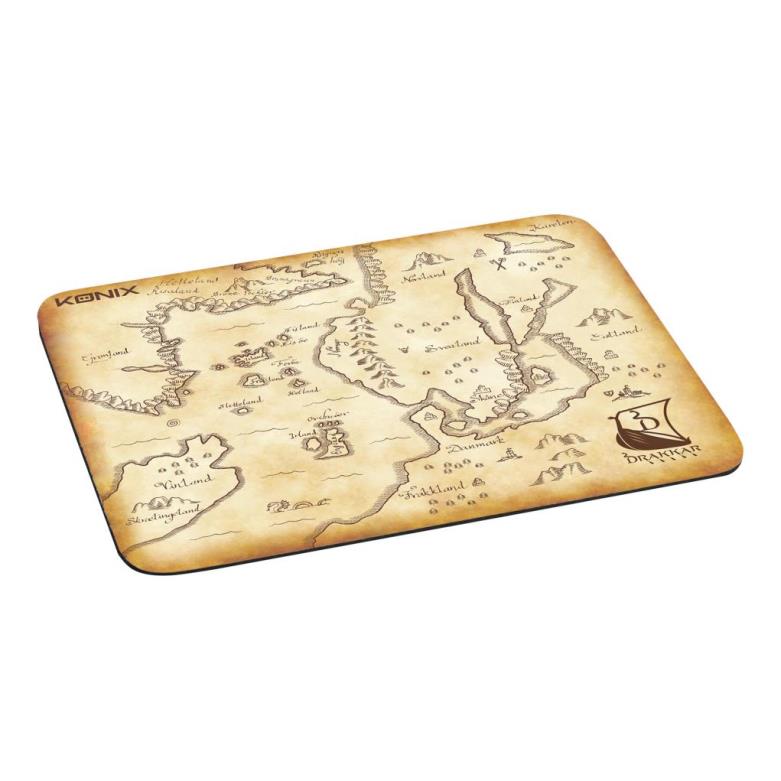 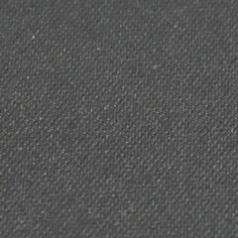 Caractéristiques techniques : 
Surface optimisée gaming pour un mouvement précis de la souris
Texture en caoutchouc maximisant l’adhérence à la surface du bureau
Rebords lisses découpés au laser
Taille : 320x270x2mm
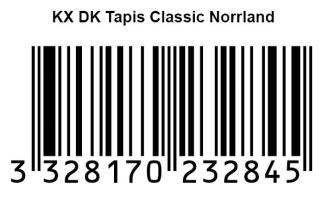 Ref Innelec : 	 61881180538
Gencod : 	 3328170232845
Deee : 	 0,00 €
Prix public généralement constaté : 9,99 €
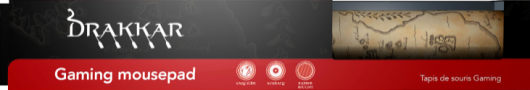 PRIX PUBLIC CONSEILLÉ
29,99€